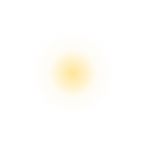 보건진료소 서비스 안내
서울대학교 전 구성원
 - 학생(휴학생 포함), 교수, 교직원
학생회관(63동) 3층
대상
위치
신분증 지참  / 접수 등록
당일진료 및 사전예약 가능 
(홈페이지)
이용
방법
02-880-5338
문의
전문의
홈페
이지
http://health4u.snu.ac.kr
서울대학교 병원 소속 교수진 및 전문의
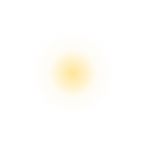 보건진료소 진료시간표
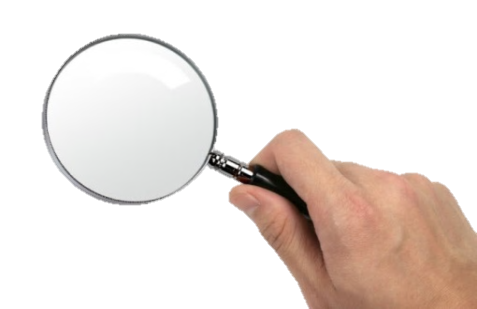 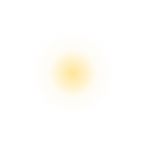 부속의원 안내
매일 진료
치과
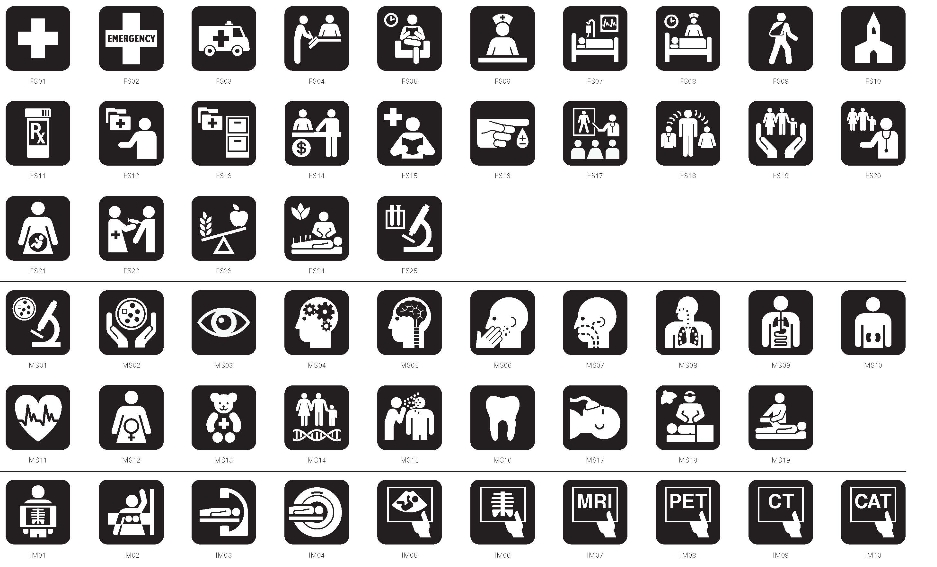 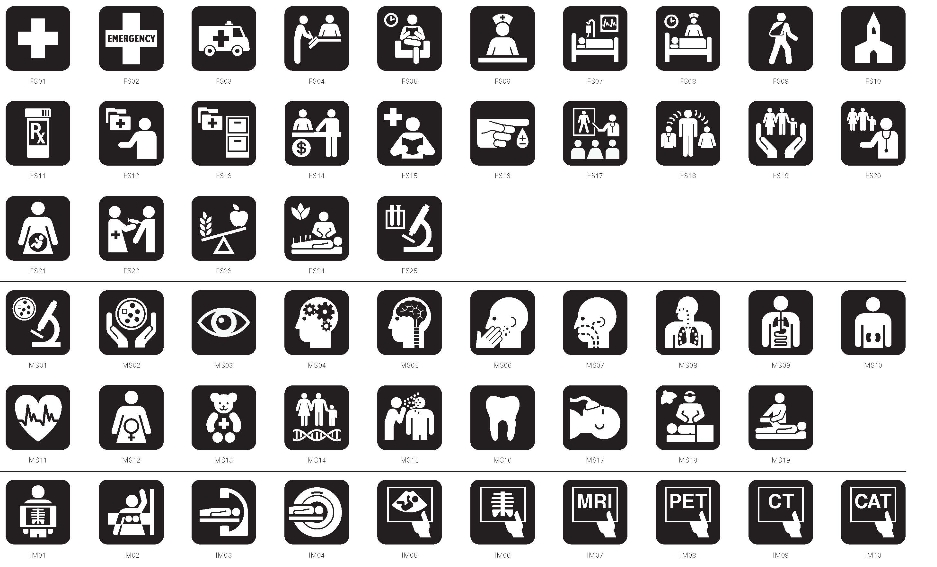 가정의학과
피부과
이비인후과
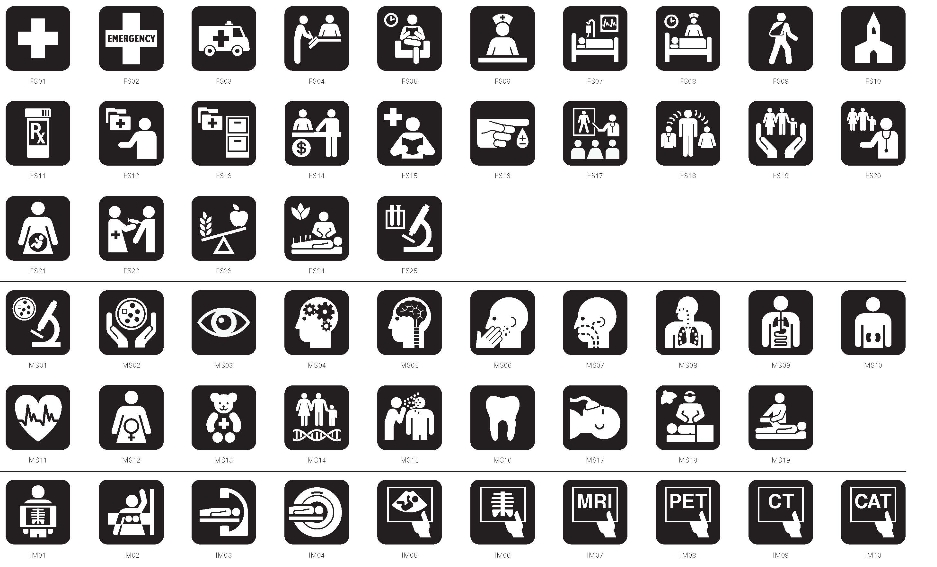 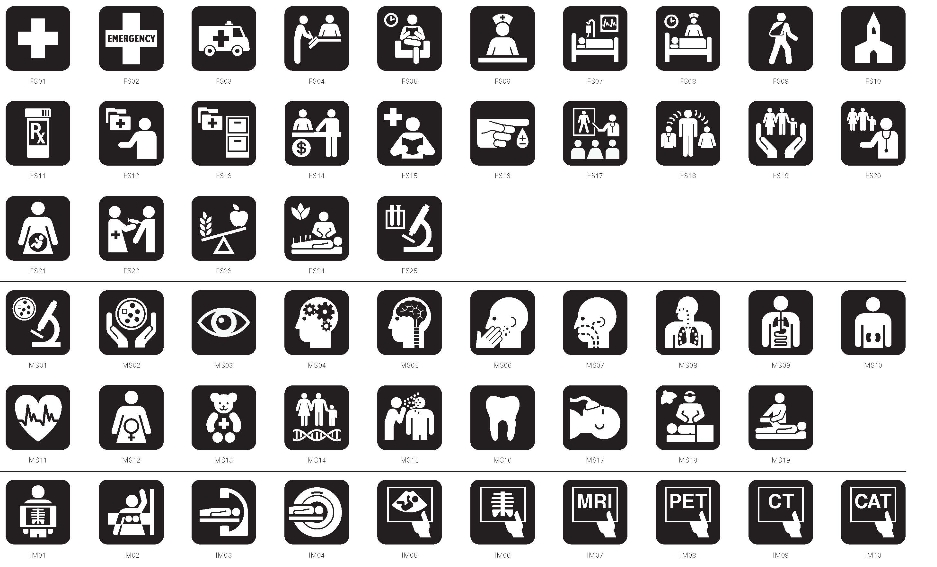 정신건강의학과
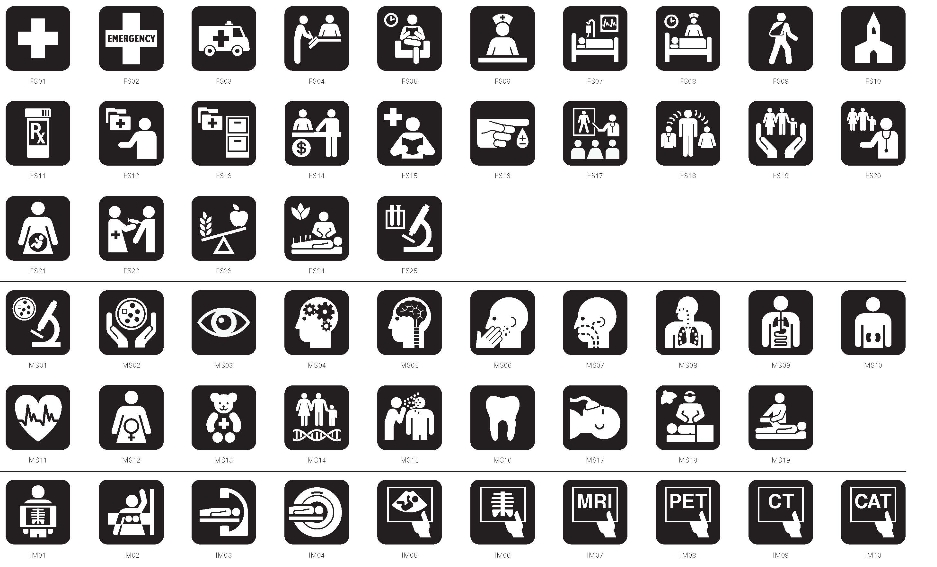 요일별 진료
정형외과
부인과
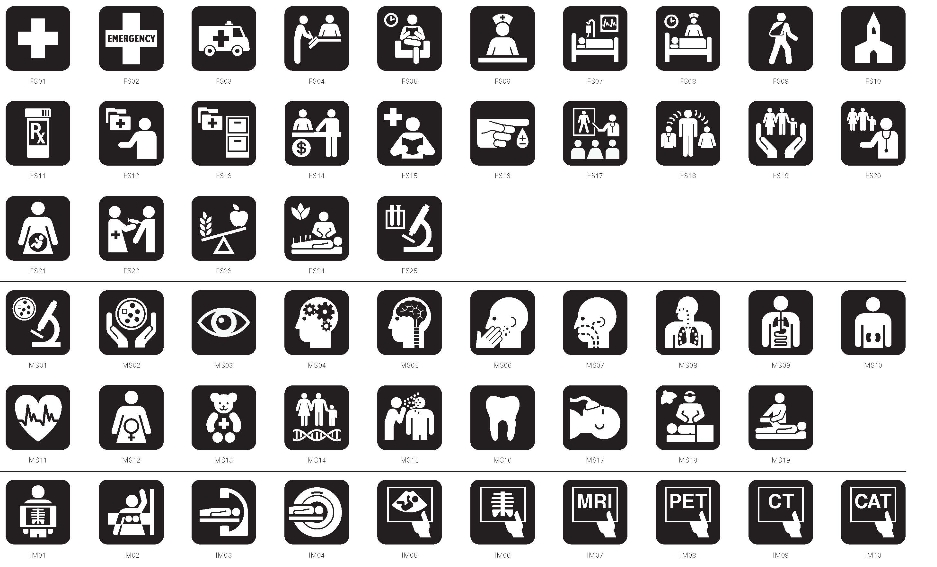 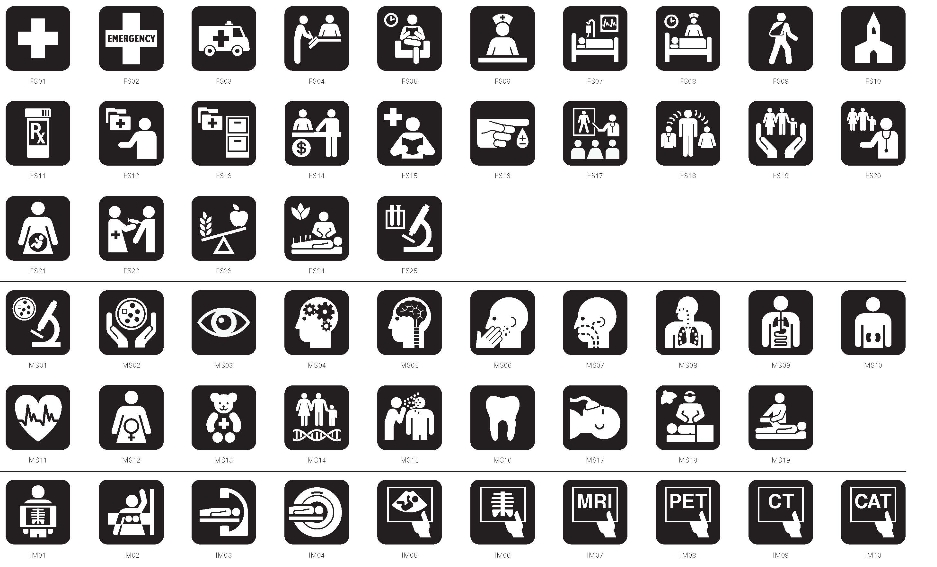 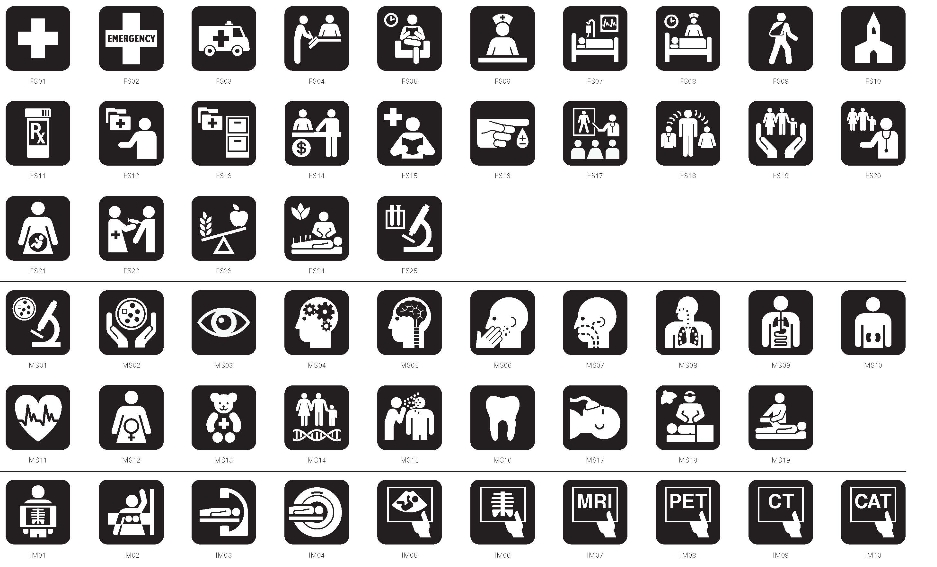 안과
학기 중 매주 수요일 오후 (포털 공지 확인)
개인별 상담 및 금연보조제 무료 제공
금연클리닉
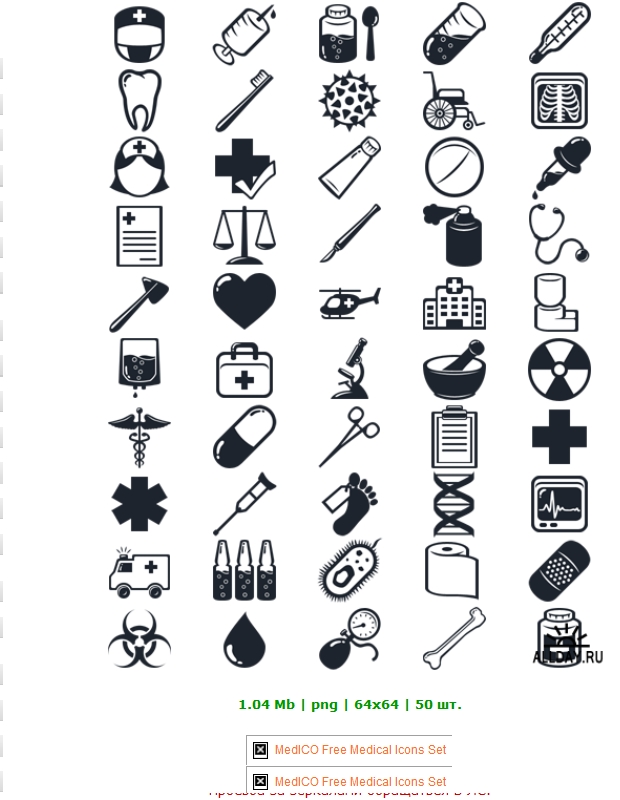 A형간염  /  B형간염  /  홍역·볼거리 ·풍진  /  파상풍  /  자궁경부암  / 장티푸스
뇌수막염  /  대상포진  /  수두  /  독감 (매년 10월경)
예방접종
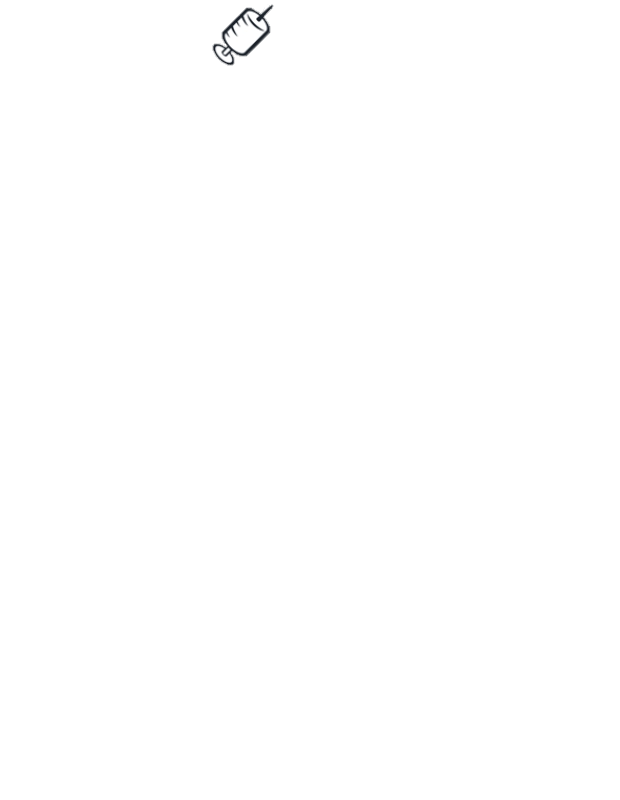 채용신체검사  /  면허용 건강검진  /  방사선종사자 검진
유학용 건강증명서 등
진단서
증명서
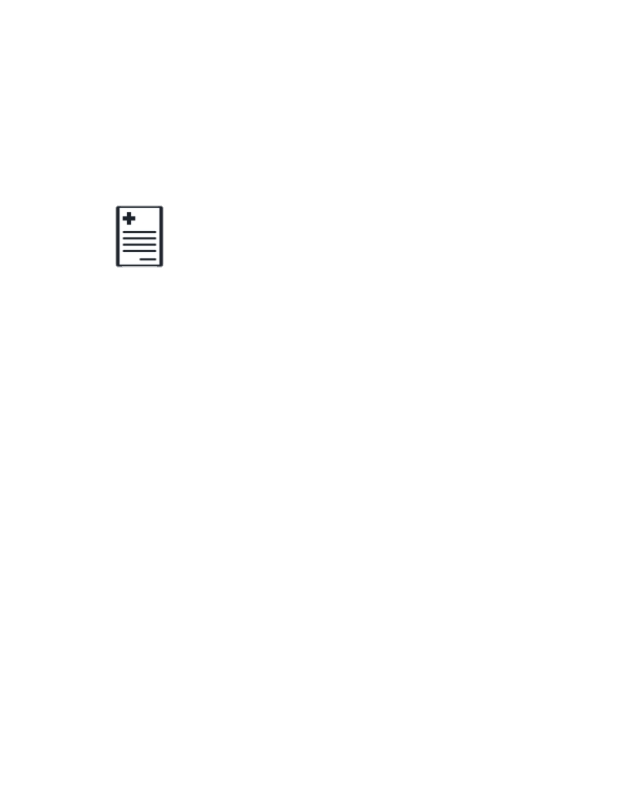 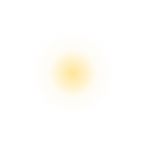 부속의원 정신건강의학과
전문의 진료 (상담 및 약물치료)
 - 월/화/목/금  14:00~17:30
바이오피드백, 뉴로피드백 운영
명상 클리닉 운영
집단 치료 프로그램 운영
- 사회불안(발표불안), 완벽주의, 의사소통
학생건강검진 재검 / 상담 및 심리검사
문의 : 02-880-5347
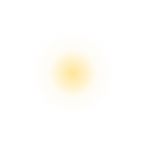 부속 치과의원
구강검진, 구강질환 예방, 충치치료, 치석제거 등
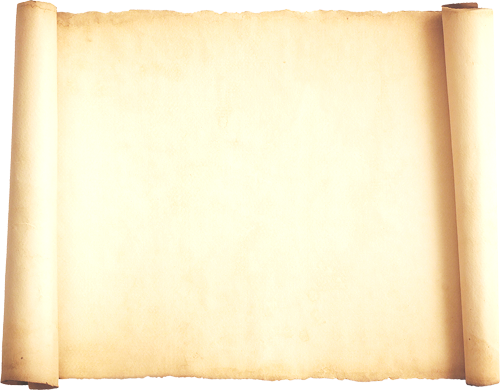 방문검진 후 예약가능
연 1회 보험 치석제거
대상자 : 만 20세이상
치석제거만으로 잇몸치료가 종료되는 대상자에 한해 보험수가로 진행
기준 : 7월1일부터 다음해 6월 30일까지 연1회 가능
문의 : 02-880-5341
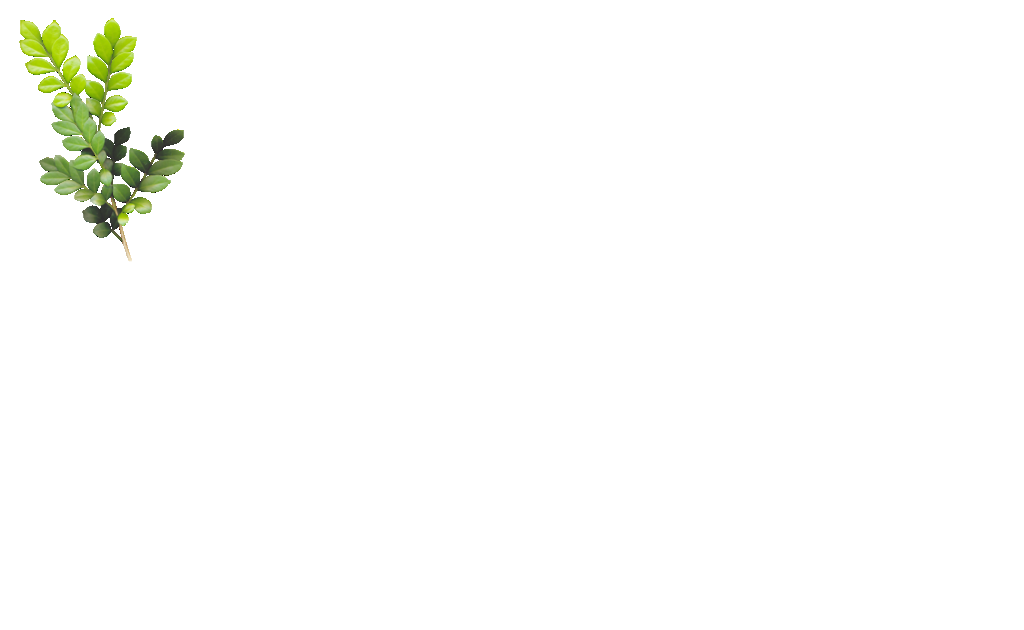 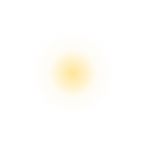 학생건강검진
온라인 예약 필수!
http://health4u.snu.ac.kr
연중 매일 오전
연1회 무료 검진
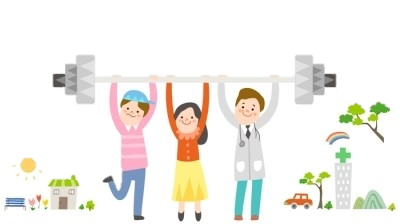 일시·장소
매일 오전 9:00~12:00   /   학생회관(63동) 3층 보건진료소
학생 – 학부 / 석사 / 박사과정 재학생 (신입생,휴학생 포함) : 매년 1회 무료
일반 – 연구생, 연구원, 언어교육원생, 연2회 이상 검진자 : 2만원
대상·비용
문의
02-880-5349